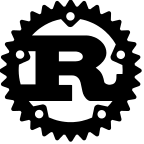 Learning Rust
Li Jing
Jun 4, 2022
Acknowledgment
Table of Contents
Intro to Rust - core concepts
Data types, structs and enums
Control Flow and Pattern matching
Common Collections
Error Handling
Generic Types, Traits, and Lifetimes
Iterators and Closures
Smart Pointers
Concurrency
OOP – Trait objects
Advanced Features
Intro to Rust - core concepts
What is Rust?
A brief history
Things make Rust Rust.
Automated Tests
Learning & Development Resources
What is Rust?
From the official website (https://www.rust-lang.org):

“A language empowering everyone to build reliable and efficient software.”

From mozilla (https://research.mozilla.org/rust):

“Rust is an open-source systems programming language that focuses on speed, memory safety and concurrency.”
[Speaker Notes: Steep learning curve.
Maybe too rigorous and too explicit for toy projects.]
What is Rust?
Modern
Statically-typed
Multi-paradigm
General-purpose
Designed for performance and safety, especially safe concurrency.
[Speaker Notes: Modern: 
https://www.infoq.com/news/2012/08/Interview-Rust …Rust also provides a few extra "modern bits" that Go lacks: generic types, destructors, disjoint unions, that sort of thing.
https://doc.rust-lang.org/reference/influences.html
with design elements coming from a wide range of sources… Haskell, OCaml

Statically-typed: 
https://stackoverflow.blog/2020/01/20/what-is-rust-and-why-is-it-so-popular
…look at the rise of languages like TypeScript …  frustrated with the current state of dynamic typing in today’s larger codebases.

Multi-paradigm: 
https://bitfieldconsulting.com/golang/rust-vs-go 
…they're pragmatic languages aimed at solving problems in whatever way is most appropriate
procedural, object-oriented, generic programming and metaprogramming


General-purpose
https://blog.rust-lang.org/2020/05/15/five-years-of-rust.html
…Rust is a general purpose programming language empowering everyone to build reliable and efficient software.]
What is Rust?Stack Overflow’s most loved language
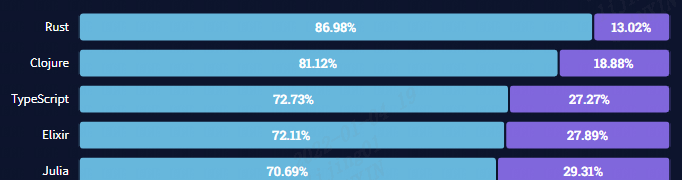 2021
2020
[Speaker Notes: https://stackoverflow.blog/2020/01/20/what-is-rust-and-why-is-it-so-popular]
A brief history
Pre-2009
Graydone Hoare
terrible memory leakages/bugs in Firefox
2009
Mozilla Corp.
Experimental web browser layout engine: 
Servo
2013
Samsung Corp. Joined
2015/05/15
v1.0 Stable Released!
[Speaker Notes: https://www.youtube.com/watch?v=79PSagCD_AY

The Personal Years (2006-2010)
The Graydon Years (2010-2012)
The Typesystem Years (2012-2014)
The Release Year (2015 -> May 2016) 
The Production Year (May 2016 -> ?)

https://doc.rust-lang.org/edition-guide/editions/index.html]
Control & Safety
Things make Rust Rust.
[Speaker Notes: The road to Rust 1.0 https://blog.rust-lang.org/2014/09/15/Rust-1.0.html

Rust has remained true to its goal of providing the safety and convenience of modern programming languages, while still offering the efficiency and low-level control that C and C++ offer.
Rust 始终忠于其目标，即提供现代编程语言的安全性和便利性，同时仍然提供 C 和 C++ 提供的效率和低级控制。

The key to all these changes has been a focus on the core concepts of ownership and borrowing. 
所有这些变化的关键是关注所有权和借用的核心概念。


Announcing Rust 1.0 https://blog.rust-lang.org/2015/05/15/Rust-1.0.html
Rust combines low-level control over performance with high-level convenience and safety guarantees. Better yet, it achieves these goals without requiring a garbage collector or runtime

What makes Rust different from other languages is its type system, which represents a refinement and codification of "best practices" that have been hammered out by generations of C and C++ programmers. As such, Rust has something to offer for both experienced systems programmers and newcomers alike: experienced programmers will find they save time they would have spent debugging, whereas newcomers can write low-level code without worrying about minor mistakes leading to mysterious crashes.]
In the real world …
Rust is the coating closest to the bare metal.
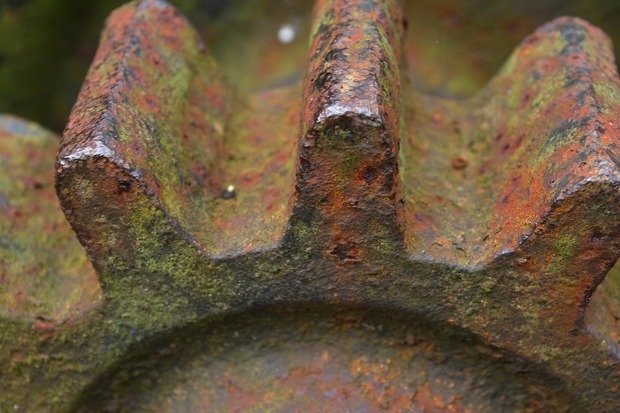 [Speaker Notes: Rustaceans: a silly nickname we call ourselves
Rust用户的称号，有自嘲意味]
As a programming language …
fn main() {
    println!(“Hello, world!”);
}
Rust is a system programming language barely on the hardware.
No runtime or GC requirement
More control (over memory allocation/destruction/…)
…
[Speaker Notes: About Runtime
Runtime is a confusing term and can have different meanings in different contexts. In this context, by *runtime* we mean *code* that is includedby the language in every binary.  …Rust needs to have nearly no runtime and cannot compromise on being able to call into C to maintain performance
运行时代表二进制文件中包含的由语言自身提供的代码…虽然很多语言觉得增加运行时来换取更多功能没有什么问题，但是 Rust 需要做到几乎没有运行时，同时为了保持高性能必须能够调用 C 语言，这点也是不能妥协的。

About GC
Announcing Rust 1.0 https://blog.rust-lang.org/2015/05/15/Rust-1.0.html
Rust combines low-level control over performance with high-level convenience and safety guarantees. Better yet, it achieves these goals without requiring a garbage collector or runtime

对于 String 类型，为了支持一个可变，可增长的文本片段，需要在堆上分配一块在编译时未知大小的内存来存放内容。这意味着：
1）必须在运行时向内存分配器（memory allocator）请求内存。
2）需要一个当我们处理完 String 时将内存返回给分配器的方法。
第一部分由我们完成：当调用 String::from 时，它的实现 (implementation) 请求其所需的内存。这在编程语言中是非常通用的。
然而，第二部分实现起来就各有区别了。在有 垃圾回收（garbage collector，GC）的语言中， GC 记录并清除不再使用的内存，而我们并不需要关心它。没有 GC 的话，识别出不再使用的内存并调用代码显式释放就是我们的责任了，跟请求内存的时候一样。从历史的角度上说正确处理内存回收曾经是一个困难的编程问题。如果忘记回收了会浪费内存。如果过早回收了，将会出现无效变量。如果重复回收，这也是个 bug。我们需要精确的为一个 allocate 配对一个 free。]
More than that …
Haskell/Python
C/C++
more control,
less safety
less control,
more safety
Rust
more control,
more safety
[Speaker Notes: 在编程语言设计中，高层工程学和底层控制往往不能兼得；Rust 则试图挑战这一矛盾。通过权衡强大的技术能力与优秀的开发体验，Rust 允许你控制底层细节（比如内存使用），并免受以往进行此类控制所经受的所有烦恼。
…Rust gives you the option to control low-level details (such as memory usage) without all the hassle traditionally associated with such control.

Announcing Rust 1.0 https://blog.rust-lang.org/2015/05/15/Rust-1.0.html
Rust combines low-level control over performance with high-level convenience and safety guarantees. 

The Book
Ownership is Rust’s most unique feature, and it enables Rust to make memory safety guarantees without needing a garbage collector.]
What is control?
typedef struct Dummy { int a; int b; } Dummy;
 
void foo(void) {
    Dummy *ptr = (Dummy *) malloc(sizeof(struct Dummy));
    ptr->a = 2048;
    free(ptr);
}
Precise memory layout
Lightweight reference
Deterministic destruction
.a = 2048
.a
ptr
.b
Stack
Heap
Rust’s Solution: Zero-cost Abstraction
struct Dummy { a: i32, b: i32 }
 
fn foo() {
    let mut res: Box<Dummy> = Box::new(Dummy {
                                  a: 0, 
                                  b: 0
                              });
    res.a = 2048;
}
Memory allocation
Variable binding
Resource owned by res is freed automatically
.a = 2048
.a = 0
res
.b = 0
Stack
Heap
Side Slide: Type Inference
struct Dummy { a: i32, b: i32 }
 
fn foo() {
    let mut res: Box<Dummy> = Box::new(Dummy {
                                  a: 0, 
                                  b: 0
                              });
    res.a = 2048;
}
What is safety?
typedef struct Dummy { int a; int b; } Dummy;
 
void foo(void) {
    Dummy *ptr = (Dummy *) malloc(sizeof(struct Dummy));
    Dummy *alias = ptr;
    free(ptr);
    int a = alias.a;
    free(alias);
}
Use after free
Aliasing
Mutation
Double free
Dangling Pointer
.a
ptr
.b
alias
Stack
Heap
Rust’s Solution: Ownership & Borrowingcore concepts
Compiler enforces:
Every resource has a unique owner.
Others can borrow the resource from its owner.
Owner cannot free or mutate its resource while it is borrowed.
Aliasing
Mutation
No need for runtime
Memory safety
Data-race freedom
[Speaker Notes: Ownership Rules
Each value in Rust has a variable that’s called its owner.
There can only be one owner at a time.
When the owner goes out of scope, the value will be dropped.

We call the action of creating a reference borrowing. 

在任意给定时间，要么 只能有一个可变引用，要么 只能有多个不可变引用。
either have multiple immutable (&T) borrows
OR exclusively one mutable (&mut T) borrow]
Ownershipdata move
let s1 = String::from("hello"); 
let s2 = s1; 

println!("{}, world!", s1); 
                               ^^ value borrowed here after move
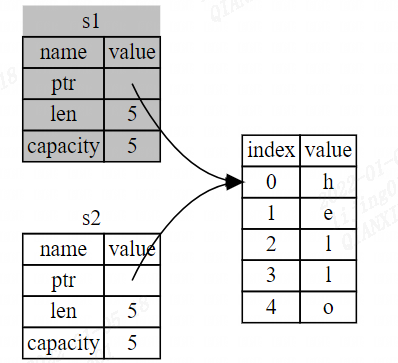 Stack
Heap
[Speaker Notes: 所有权（系统）是 Rust 最为与众不同的特性，它让 Rust 无需垃圾回收（garbage collector）即可保障内存安全。

Ownership Rules
Each value in Rust has a variable that’s called its owner.
There can only be one owner at a time.
When the owner goes out of scope, the value will be dropped.

Rust will never automatically create “deep” copies of your data. Therefore, any automatic copying can be assumed to be inexpensive in terms of runtime performance.]
Ownershipdata clone
let s1 = String::from("hello"); 
let s2 = s1.clone(); 

println!("s1 = {}, s2 = {}", s1, s2);
Rust不允许自身或其任何部分实现了Drop trait 的类型使用Copy trait

任何一组简单标量值的组合都可以实现Copy，任何不需要分配内存或某种形式资源的类型都可以实现Copy
Stack-Only Data: Copy
let x = 5;
let y = x; 

println!("x = {}, y = {}", x, y);
[Speaker Notes: 所有权（系统）是 Rust 最为与众不同的特性，它让 Rust 无需垃圾回收（garbage collector）即可保障内存安全。

Ownership Rules
Each value in Rust has a variable that’s called its owner.
There can only be one owner at a time.
When the owner goes out of scope, the value will be dropped.

Rust will never automatically create “deep” copies of your data. Therefore, any automatic copying can be assumed to be inexpensive in terms of runtime performance.]
Ownershipfunction
struct Dummy { a: i32, b: i32 }
 
fn foo() {
    let mut res = Box::new(Dummy {
                      a: 0, 
                      b: 0
                  });
    take(res);
    println!(“res.a = {}”, res.a);
}



fn take(arg: Box<Dummy>) {
}
Compiling Error!
Ownership is moved from res to arg
arg is out of scope and the resource is freed automatically
[Speaker Notes: Passing a variable to a function will move or copy
Ownership Rules
Each value in Rust has a variable that’s called its owner.
There can only be one owner at a time.
When the owner goes out of scope, the value will be dropped.]
Ownershipfunction
fn test_string_move () {
        let s1 = return_ownership(); // moves its return value into s1
        let s2 = String::from("move");   // s2 comes into scope
        let s3 = takes_and_return(s2); // s2 is moved into, which also moves its return value into s3
    }
fn return_ownership() -> String {
        // move its return value into the caller
        let s1 = String::from("yours"); // s1 comes into scope
        s1 // s1 is returned and moves out to the caller
  }
// This function takes a String and returns one
fn takes_and_return(a: String) -> String {
     // a comes into scope
     a // a is returned and moves out to the caller
}
[Speaker Notes: Passing a variable to a function will move or copy
Ownership Rules
Each value in Rust has a variable that’s called its owner.
There can only be one owner at a time.
When the owner goes out of scope, the value will be dropped.]
Immutable/Shared Borrowing (&)
Aliasing
Mutation
struct Dummy { a: i32, b: i32 }
 
fn foo() {
    let mut res = Box::new(Dummy{
                      a: 0, 
                      b: 0
                  });
    take(&res);
    res.a = 2048;
}



fn take(arg: &Box<Dummy>) {
    arg.a = 2048;
}
Resource is returned from arg to res
Resource is immutably borrowed by arg from res
Compiling Error: Cannot mutate via 
an immutable reference
Resource is still owned by res. No free here.
[Speaker Notes: 在任意给定时间，要么 只能有一个可变引用，要么 只能有多个不可变引用。

either have multiple immutable (&T) borrows
OR exclusively one mutable (&mut T) borrow]
Immutable/Shared Borrowing (&)
struct Dummy { a: i32, b: i32 }
 
fn foo() {
    let mut res = Box::new(Dummy{a: 0, b: 0});
    {
        let alias1 = &res;
        let alias2 = &res;
        let alias3 = alias2;
        res.a = 2048;
    }
    res.a = 2048;
}
Read-only sharing
Mutable Borrowing (&mut)
Aliasing
Mutation
struct Dummy { a: i32, b: i32 }
 
fn foo() {
    let mut res = Box::new(Dummy{a: 0, b: 0});

    take(&mut res);
    res.a = 4096;

    let borrower = &mut res;
    let alias    = &mut res;
}

fn take(arg: &mut Box<Dummy>) {
    arg.a = 2048;
}
Mutably borrowed by arg from res
Multiple mutable borrowings
are disallowed
Returned from arg to res
Side Slide: Mutability
Every resource in Rust is immutable by default.
mut is used to declare a resource as mutable.
struct Dummy { a: i32, b: i32 }
 
fn foo() {
    let res = Box::new(Dummy{a: 0, b: 0});

    res.a = 2048;
    
    let borrower = &mut res;
}
Error: Resource is immutable
Error: Cannot get a mutable borrowing
           of an immutable resource
Concurrency & Data-race Freedom
struct Dummy { a: i32, b: i32 }

fn foo() {
    let mut res = Box::new(Dummy {a: 0, b: 0});

    std::thread::spawn(move || {
        let borrower = &mut res;
        borrower.a += 1;
    });

    res.a += 1;
}
Spawn a new thread
res is mutably borrowed
Error: res is being mutably borrowed
Automated Tests
TODO
Write Tests
#[test] attribute
assert!, assert_eq!, assert_ne!
#[should_panic] attribute
Return Result<T, E>
[Speaker Notes: Set up any needed data or state.
Run the code you want to test.
Assert the results are what you expect.]
Controlling How Tests Are Run
cargo test [OPTIONS] [TESTNAME] [-- <args>...]
cargo test --help
cargo test -- --help
--show-output
--nocapture
Test Attributes
only run tests containing this string in their names
Unit Tests and Integration Tests
单元测试，需要测试的代码共同存放在位于 src 目录下相同的文件中
集成测试，需要在项目根目录创建一个 tests 目录，与 src 同级。
集成测试tests目录中每个文件都是完全独立的crate。
cargo test --test name
子模块： tests/common/mod.rs
Learning & Development Resources
Official Resources
Rust website: http://rust-lang.org/
Definitive Guide: https://doc.rust-lang.org/book/
Documents: https://doc.rust-lang.org/stable/
User forum: https://users.rust-lang.org/
Dev forum: https://internals.rust-lang.org/
Source code: https://github.com/rust-lang/rust
Crate registry: https://crates.io/
Rust by Example: https://doc.rust-lang.org/rust-by-example
3rd Party Resources
Rust Cheat Sheet(备忘单): https://cheats.rs
Why Rust: https://www.oreilly.com/content/why-rust
rust-vs-go及中文编译版
Stack Overflow: https://stackoverflow.com/questions/tagged/rust
Development Environment
IntelliJ-based IDEs
 
Rust becomes native to IntelliJ IDEA, CLion, and other IntelliJ-based IDEs with smart coding assistance, seamless Cargo support, built-in test runner, and code coverage tooling.
Tools
Cargo - Rust的构建系统和包管理器
rustfmt -自动格式化代码
rustfix -自动修复代码
clippy -提供更多lint功能
…
Data types, structs and enums
Type system
Variables and Mutability
variables are immutable by default
mutable variable: let mut x = …
constants always immutable
variables declare with let, constants declare with const
variable will shadow any variables of the same name in scope.
Basic Data Types
Scalar Types
Integer
Floating-Point
Boolean
Character
Compound Types
Tuple
heterogeneous
destructuring
unit type/unit value ()
Array - [T; N]
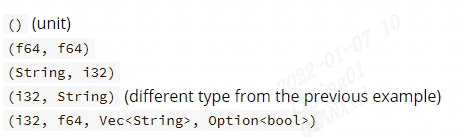 [Speaker Notes: 如果表达式不返回任何其他值，则会隐式返回单元值。Expressions implicitly return the unit value if they don’t return any other value.

[T; N] An array is a fixed-size sequence of N elements of type T;

Arrays are useful 
  1) when you want your data allocated on the stack rather than the heap 
  2) when you want to ensure you always have a fixed number of elements.]
Slice
Contiguous regions of memory:
Vec<T> - A heap-allocated vector that is resizable at runtime.
[T; N] - An inline array with a fixed size at compile time.
[T] - A dynamically sized slice into any other kind of contiguous storage, whether heap-allocated or not.
Slices can only be handled through some kind of pointer:
&[T] - shared slice
&mut [T] - mutable slice
Box<[T]> - owned slice
[Speaker Notes: A slice is a dynamically sized type representing a 'view' into a sequence of elements of type T. The slice type is written as [T].

Slice types are generally used through pointer types. For example:
 &[T]: a 'shared slice', often just called a 'slice'. It doesn't own the data it points to; it borrows it.
 &mut [T]: a 'mutable slice'. It mutably borrows the data it points to.
 Box<[T]>: a 'boxed slice']
Struct
A heterogeneous product of other types, called the fields of the type.
memory layout is undefined by default
tuple struct type
unit-like struct type
Adding Useful Functionality with Derived Traits

    #[derive(Debug)]
    pub struct IpSet {
        pub typ: String,
        entries: HashSet<String>,
    }
[Speaker Notes: 在其他方面，元组结构体实例类似于元组：可以将其解构为单独的部分，也可以使用 . 后跟索引来访问单独的值，等等。
unit struct常常在你想要在某个类型上实现 trait 但不需要在类型中存储数据的时候发挥作用。]
StructMethods and Associated Functions
方法的名称可以与结构中的字段相同
我们可以定义不以 self 为第一参数的关联函数，使用::语法来调用这个关联函数

 impl IpSet {
        pub fn new(typ: &str) -> IpSet {
            IpSet {
                typ: typ.to_string(),
                entries: HashSet::new(),
            }
        }

        pub fn add_entry(&mut self, entry: &str) {
            // ...
        }
        ...
    }
[Speaker Notes: 方法与函数类似：它们使用 fn 关键字和名称声明，可以拥有参数和返回值，同时包含在某处调用该方法时会执行的代码。不过方法与函数是不同的，因为它们在结构体的上下文中被定义（或者是枚举或 trait 对象的上下文），并且它们第一个参数总是 self，它代表调用该方法的结构体实例。

使用方法替代函数，除了可使用方法语法和不需要在每个函数签名中重复 self 的类型之外，其主要好处在于组织性。我们将某个类型实例能做的所有事情都一起放入 impl 块中，不是方法的关联函数经常被用作返回一个结构体新实例的构造函数]
Enums
An enum type is a nominal, heterogeneous disjoint union(tagged union) type.
Most similar to algebraic data types in functional languages, such as F#, OCaml, and Haskell.
Defining an enum with variants similar to defining different kinds of struct definitions.
[Speaker Notes: REF: https://en.wikipedia.org/wiki/Tagged_union

Algebraic data type: https://en.wikipedia.org/wiki/Algebraic_data_type
In computer programming, especially functional programming and type theory, an algebraic data type is a kind of composite type, i.e., a type formed by combining other types.
Two common classes of algebraic types are product types (i.e., tuples and records) and sum types (i.e., tagged or disjoint unions, coproduct types or variant types)


Each enum instance has a discriminant which is an integer associated to it that is used to determine which variant it holds. An opaque reference to this discriminant can be obtained with the mem::discriminant function.]
Enumsexample
enum Message {
    Quit,
    Move { x: i32, y: i32 },
    Write(String),
    ChangeColor(i32, i32, i32),
}
impl Message {
    fn call(&self) {
        // 
    }
}
unit variant
struct-like enum variant
tuple-struct enum variant
define methods on enums
Enums - Option<T>either something or nothing
Option<T>编码了一个非常普遍的场景：即一个值要么有值要么没值。
Rust没有空值（NULL），但需要表达空值的概念：因为某种原因目前无效或缺失的值。

pub enum Option<T> {    
    None, // No value
    Some(T), // Some value `T`
}
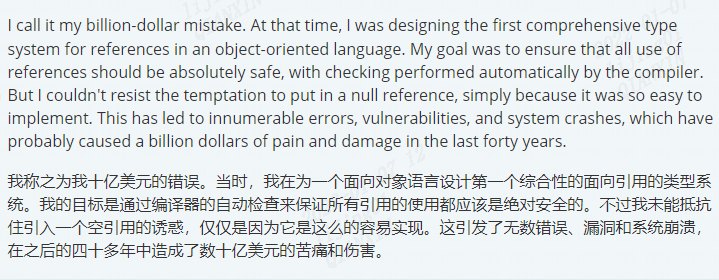 [Speaker Notes: The Option<T> enum is so useful that it’s even included in the prelude; you don’t need to bring it into scope explicitly. so are its variants: Some and None  

空值的问题在于当你尝试像一个非空值那样使用一个空值，会出现某种形式的错误。然而，空值尝试表达的概念仍然是有意义的：空值是一个因为某种原因目前无效或缺失的值。

The prelude is the list of things that Rust automatically imports into every Rust program.
https://doc.rust-lang.org/std/prelude/index.html]
Enums - Option<T>why
let x = 8;
let y = Some(64);
let sum = x + y;

在对Option<T>进行T的运算之前必须将其转换为T。通常这能帮助我们捕获到空值最常见的问题之一：假设某值不为空但实际上为空的情况。
不再担心会错误的假设一个非空值，会让你对代码更加有信心。为了拥有一个可能为空的值，你必须要显式的将其放入对应类型的Option<T>中。接着，当使用这个值时，必须明确的处理值为空的情况。只要一个值不是 Option<T>类型，你就可以安全的认定它的值不为空。这是Rust的一个经过深思熟虑的设计决策，来限制空值的泛滥以增加Rust代码的安全性。
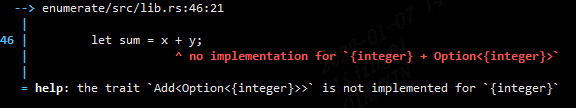 Error: cannot add Option<{integer}> to {integer}
Enums – Option<T>Matching with Option<T>
std docs
match expression: it will run different code depending on which variant

fn plus_one(x: Option<i32>) -> Option<i32> {
    match x {
        None => None,
        Some(i) => Some(i + 1),
    }
}

let five = Some(5);
let six = plus_one(five);
match arm: a pattern and some code.
Does Some(5) match Some(i)?
yes
i binds to the value contained in Some, so i takes the value 5.
return value
[Speaker Notes: Rust has an extremely powerful control flow operator called match that allows you to compare a value against a series of patterns and then execute code based on which pattern matches.
Rust 有一个叫做 match 的极为强大的控制流运算符，它允许我们将一个值与一系列的模式相比较，并根据相匹配的模式执行相应代码。模式可由字面值、变量、通配符和许多其他内容构成；
match 的力量来源于模式的表现力以及编译器检查，它确保了所有可能的情况都得到处理。

7,8
接下来是 match 的分支。一个分支有两个部分：一个模式和一些代码。
当 match 表达式执行时，它将结果值按顺序与每一个分支的模式相比较。如果模式匹配了这个值，这个模式相关联的代码将被执行。如果模式并不匹配这个值，将继续执行下一个分支。
每个分支相关联的代码是一个表达式，而表达式的结果值将作为整个match表达式的返回值。]
Control Flow
Basic control flow
if and if let expressions
if 
concise control flow with if let

 let y = if x > 5 { "large" } else if x < 5 { "small" } else { "middle" };
 let y = if 12 * 15 > 150 { 
     "Bigger"
 } else {
     "Smaller"
 };
 assert_eq!(y, "Bigger");
[Speaker Notes: Matches in Rust are exhaustive: we must exhaust every last possibility in order for the code to be valid. Especially in the case of Option<T>, when Rust prevents us from forgetting to explicitly handle the None case, it protects us from assuming that we have a value when we might have null, thus making the billion-dollar mistake discussed earlier impossible.
Rust中的匹配是穷尽的（exhaustive）：必须穷举到最后的可能性来使代码有效。特别的在这个Option<T>的例子中，Rust 防止我们忘记明确的处理 None 的情况，这让我们免于假设拥有一个实际上为空的值，从而使之前提到的价值亿万的错误不可能发生。]
loop
loop - Infinite loops <-> do {} while(1);
while - Predicate loops
while let - Predicate pattern loops
for - Iterator loops
loop exampleloop
loop label: written as lifetime
let mut count = 1;
    'counting_up: loop {
        println!("count = {}", count);
        let mut remaining = 10;
        loop {
            println!("remaining = {}", remaining);
            if remaining == 9 {
                break;
            }
            if count == 2 {
                break 'counting_up;
            }
            remaining -= 1;
        }
        count += 1;
    }
    println!("End count = {}", count);
loop examplewhile
let mut i = 0;

    while i < 10 {
        println!("hello {}", i);
        i = i + 1;
    }
evaluating the boolean conditional
loop examplewhile let
let mut vals = vec![2, 3, 1, 2, 2];
while let Some(v @ 1) | Some(v @ 2) = vals.pop() {
    // Prints 2, 2, then 1
    println!("{}", v);
}
loop examplefor
let v = &["apples", "cake", "coffee"];
    for text in v {
        println!("I like {}.", text);
    }
    let vals = vec![2, 3, 1, 2, 2];
    for v in vals.iter() {
        println!("{}", v);
    }
    let mut sum = 0;
    for n in 1..10 {
        sum += n;
    }
    assert_eq!(sum, 45);
Pattern Matching
模式是Rust中特殊的语法，它用来匹配类型中的结构，无论类型是简单还是复杂。
模式由如下一些内容组合而成：
字面值
解构的数组、枚举、结构体或者元组
变量
通配符
占位符
[Speaker Notes: 这些部分描述了我们要处理的数据的形状，接着可以用其匹配值来决定程序是否拥有正确的数据来运行特定部分的代码。]
matchthe places where patterns are valid
match VALUE {
    PATTERN => EXPRESSION,
    PATTERN => EXPRESSION,
    PATTERN => EXPRESSION,
}
match expressions need to be exhaustive
a particular pattern_will match anything
[Speaker Notes: match expressions need to be exhaustive in the sense that all possibilities for the value in the match expression must be accounted for.
match expressions必须是详尽的，即必须考虑match表达式中值的所有可能性。]
if letthe places where patterns are valid
let favorite_color: Option<&str> = None;
    let is_tuesday = false;
    let age: Result<u8, _> = "34".parse();
    if let Some(color) = favorite_color {
        println!("Using your favorite color, {}, as the background", color);
    } else if is_tuesday {
        println!("Tuesday is green day!");
    } else if let Ok(age) = age {
        if age > 30 {
            println!("Using purple as the background color");
        } else {
            println!("Using orange as the background color");
        }
    } else {
        println!("Using blue as the background color");
    }
match: introduces a new shadowed age
new scope starts with the curly bracket
[Speaker Notes: if let 表达式，以及它是如何主要用于编写等同于只关心一个情况的 match 语句简写的。if let 可以对应一个可选的带有代码的 else 在 if let 中的模式不匹配时运行。]
while let Conditional Loopsthe places where patterns are valid
let mut vals = vec![2, 3, 1, 2, 2];
while let Some(v) = vals.pop() {
    println!("{}", v);
}
[Speaker Notes: If the vector is empty, pop returns None. The while loop continues running the code in its block as long as pop returns Some. When pop returns None, the loop stops.]
for loopthe places where patterns are valid
In a for loop, the pattern is the value that directly follows the keyword for, so in for x in y the x is the pattern.


  let mut stack = vec![1, 2, 3, 4];
  for (index, value) in stack.iter().enumerate() {
      println!("{} is at index {}", value, index);
  }
use a pattern in a for loop to destructure
[Speaker Notes: We use the enumerate method to adapt an iterator to produce a value and that value’s index in the iterator, placed into a tuple.]
let Statementsthe places where patterns are valid
let PATTERN = EXPRESSION;

let (x, y, z) = (1, 2, 3);


let (x, y) = (1, 2, 3); 



struct Point {x: i32, y: i32};
let ((feet, inches), Point { x, y }) = ((3, 10), Point { x: 3, y: -10 });
uses a pattern with let to destructure a tuple
Error: expected a tuple with 3 elements, found one with 2 elements
我们可以以更复杂的方式混合、匹配和嵌套解构模式。
[Speaker Notes: although you might not have realized it, you were using patterns! 

in the let x = 5; example, x is a pattern that means “bind what matches here to the variable x.” Because the name x is the whole pattern, this pattern effectively means “bind everything to the variable x, whatever the value is.”]
Function Parametersthe places where patterns are valid
fn foo(x: i32) {
    // code goes here
 }

 fn print_coordinates(&(x, y): &(i32, i32)) {
    println!("Current location: ({}, {})", x, y);
 }
x is a pattern
values &(3, 5) match the pattern &(x, y), so x is the value 3 and y is the value 5
[Speaker Notes: although you might not have realized it, you were using patterns! 

in the let x = 5; example, x is a pattern that means “bind what matches here to the variable x.” Because the name x is the whole pattern, this pattern effectively means “bind everything to the variable x, whatever the value is.”]
Pattern: refutable & irrefutable
能匹配任何传递的可能值的模式被称为是不可反驳的（irrefutable）。
对某些可能的值进行匹配会失败的模式被称为是 可反驳的（refutable）

Irrefutable: function parameter, let, for
Irrefutable and refutable: if let, while let

let Some(x) = some_option_value;
^^^^^^^ pattern `None` not covered
try to use a refutable pattern where Rust requires an irrefutable pattern
[Speaker Notes: Irrefutable example: let x = 5;  
Refutable example: if let Some(x) = a_value because if the value in the a_value variable is None rather than Some, the Some(x) pattern will not match. 

Because we didn’t cover (and couldn’t cover!) every valid value with the pattern Some(x), Rust rightfully produces a compiler error.]
Pattern: refutable & irrefutable
match arms must use refutable patterns, except for the last arm, which should match any remaining values with an irrefutable pattern.
Pattern SyntaxMatching Literals
参考这里了解更多literal pattern

   for i in -2..5 {
        match i {
            -1 => println!("minus one"),
            1 => println!("one"),
            2 | 4 => println!("two or a four"),
            _ => println!("others"),
        }
   }
Pattern SyntaxMatching Named Variables
let x = Some(5);
let y = 10;

match x {
  Some(50) => println!("Got 50"),
  Some(y) => println!("Matched, y = {:?}", y),
  _ => println!("Default case, x = {:?}", x),
}

println!("at the end: x = {:?}, y = {:?}", x, y);
match expression introduce new scope , this is a new y variable. y binding will match any value inside a Some, which is what we have in x
When the match expression is done, its scope ends, and so does the scope of the inner y
Pattern SyntaxMatching Multiple Patterns
| means or
..= match to an inclusive range

 let x = Some(2);
 match x {
    Some(1) | Some(2) => println!("one or two"),
    Some(x) => println!("{}", x),
    _ => println!("anything"),
 }

 let x = 5;
 match x {
    1..=5 => println!("[1,5]"),
    _ => println!("anything"),
 }
Ranges are only allowed with numeric values or char values
Pattern Syntax – Destructuringstructs
struct Point { x: i32,  y: i32 }
let p = Point { x: 0, y: 7 };
let Point { x: a, y: b } = p;
let Point { x, y } = p;
    
match p {
  Point { x, y: 0 } => println!("On the x axis at {}", x),
  Point { x: 0, y } => println!("On the y axis at {}", y),
  Point { x, y } => println!("On neither axis: ({}, {})", x, y),
}
[Speaker Notes: We can also use patterns to destructure structs, enums, tuples, and references to use different parts of these values
也可以使用模式来解构结构体、枚举、元组和引用，以便使用这些值的不同部分]
Pattern Syntax – Destructuringenums
enum Message {
	Quit,
	Move { x: i32, y: i32 },
	Write(String),
	ChangeColor(i32, i32, i32),
}
let msg = Message::ChangeColor(0, 160, 255);

match msg {
  Message::Quit => println!("The Quit variant has no data to destructure."),
  Message::Move { x, y } => println!("Move to ({}, {}) direction", x, y),
  Message::Write(text) => println!("Text message: {}", text),
  Message::ChangeColor(r, g, b) => {
    println!("Change the color to red {}, green {}, and blue {}", r, g, b);
  }
}
Pattern Syntax – DestructuringNested Structs and Enums
enum Color {
	Rgb(i32, i32, i32),
	Hsv(i32, i32, i32),
}
enum Message {
	Quit,
	Move { x: i32, y: i32 },
	Write(String),
	Color(Color),
}
let msg = Message::Color(Color::Hsv(0, 160, 255));
match msg {
	Message::Color(Color::Rgb(r, g, b)) => println!(
		"Change the color to red {}, green {}, and blue {}", r, g, b),
	Message::Color(Color::Hsv(h, s, v)) => println!(
		"Change the color to hue {}, saturation {}, and value {}", h, s, v	),
	_ => (),
}
Pattern Syntax – DestructuringNested Structs and Enums
enum Color {
	Rgb(i32, i32, i32),
	Hsv(i32, i32, i32),
}
enum Message {
	Quit,
	Move { x: i32, y: i32 },
	Write(String),
	Color(Color),
}
let msg = Message::Color(Color::Hsv(0, 160, 255));
match msg {
	Message::Color(Color::Rgb(r, g, b)) => println!(
		"Change the color to red {}, green {}, and blue {}", r, g, b),
	Message::Color(Color::Hsv(h, s, v)) => println!(
		"Change the color to hue {}, saturation {}, and value {}", h, s, v	),
	_ => (),
}
Ignoring Values in a Pattern
Ignoring an Entire Value with _
Ignoring Parts of a Value with a Nested _
Ignoring an unused variable by Starting Its Name with _
Ignoring Remaining Parts of a Value with .., using .. must be unambiguous.
[Speaker Notes: _ as a wildcard pattern that will match any value but not bind to the value.]
match guard
匹配守卫（match guard）是一个指定于 match 分支模式之后的额外 if 条件，它也必须被满足才能选择此分支。

let x = Some(5);
let y = 10;

match x {
  Some(50) => println!("Got 50"),
  Some(n) if n == y => println!("Matched, n = {}", n),
  _ => println!("Default case, x = {:?}", x),
}

println!("at the end: x = {:?}, y = {}", x, y);
y is the outer y rather than a new shadowed y
[Speaker Notes: A match guard is an additional if condition specified after the pattern in a match arm that must also match, along with the pattern matching, for that arm to be chosen. Match guards are useful for expressing more complex ideas than a pattern alone allows.
匹配守卫（match guard）是一个指定于 match 分支模式之后的额外 if 条件，它也必须被满足才能选择此分支。匹配守卫用于表达比单独的模式所能允许的更为复杂的情况。]
@ Bindings
运算符 @ 允许我们在创建一个存放值的变量的同时，测试其值是否匹配模式。使用 @ 可以在一个模式中同时测试和保存变量值。

let mut vals = vec![2, 3, 1, 2, 2];
while let Some(v @ 1..=2) = vals.pop() {
	// Prints 2, 2, then 1
	println!("{}", v);
}
Common Collections
Sequences: Vec<T>, VecDeque …
String
Maps: HashMap, BTreeMap
Sets: HashSet, BTreeSet
[Speaker Notes: Vec<T>
You want to collect items up to be processed or sent elsewhere later, and don’t care about any properties of the actual values being stored.
You want a sequence of elements in a particular order, and will only be appending to (or near) the end.
You want a stack.
You want a resizable array.
You want a heap-allocated array.

VecDeque<T>
You want a Vec that supports efficient insertion at both ends of the sequence.
You want a queue.
You want a double-ended queue (deque).

HashMap<K,V>
You want to associate arbitrary keys with an arbitrary value.
You want a cache.
You want a map, with no extra functionality.

HashSet<K>
You just want to remember which keys you’ve seen.
There is no meaningful value to associate with your keys.
You just want a set.



STL had three basic components:
Containers
	Generic class templates for storing collection of data. 
Algorithms
	Generic function templates for operating on containers.
Iterators
	Generalized ‘smart’ pointers that facilitate use of containers.
	They provide an interface that is needed for STL algorithms to operate on STL containers.]
Vec<T>create and initialize
Create
  let mut x = Vec::new();
  x.push(1);
  let mut a: Vec<i32> = Vec::new();

Initialize with vec! Macro
  let x = vec![1, 2, 3];
  let y = vec![0; 2];
x is Vec<i32>
[Speaker Notes: _ as a wildcard pattern that will match any value but not bind to the value.]
Vec<T>read
let v = vec![1, 2, 3, 4, 5];

let third: &i32 = &v[2];
println!("The third element is {}", third);

match v.get(2) {
    Some(third) => println!("third {}", third),
    None => println!("no third element."),
}
assert_eq!(Some(5), v.pop());
Read by index
Read by get method, return Option<&T>
Removes and returns the last element
[Speaker Notes: When the get method is passed an index that is outside the vector, it returns None without panicking.  You would use this method if accessing an element beyond the range of the vector happens occasionally under normal circumstances. Your code will then have logic to handle having either Some(&element) or None,]
Vec<T>read -  obey ownership and borrowing rules
let first = &v[0];
v.push(6);

println!("The first element is: {}", first);


遍历Vec<T>
使用枚举来储存多种类型：如果在编写程序时不能确切无遗地知道运行时会储存进 vector 的所有类型，枚举技术就行不通了。
^^^^^^^^^ mutable borrow occurs here
----- immutable borrow later used here
[Speaker Notes: 为什么第一个元素的引用会关心 vector 结尾的变化？

realloc(3)
不能这么做的原因是由于 vector 的工作方式：在 vector 的结尾增加新元素时，在没有足够空间将所有所有元素依次相邻存放的情况下，可能会要求分配新内存并将老的元素拷贝到新的空间中。这时，第一个元素的引用就指向了被释放的内存。借用规则阻止程序陷入这种状况。]
Stringwhat is a string?
Rust 的核心语言中只有一种字符串类型：str，string slice，它通常以借用形式(borrow form)出现：&str，它们是一些储存在别处的 UTF-8 编码字符串数据的引用
称作 String 的类型是由标准库提供的，而没有写进核心语言部分，它是可增长的、可变的、有所有权的、UTF-8 编码的字符串类型。
Rustacean 认为的“字符串”：String和&str。
Stringuse
Creating a new, empty String
let mut s = String::new();

let x = "literal".to_string();
let y = String::from("literal");

let s1 = String::from("hello");
let s2 = String::from("-rust");
let s1 = s1 + &s2; // note s1 has been moved

impl Add<&str> for String {
    fn add(mut self, other: &str) -> String {
        self.push_str(other);
        self
    }
}
Create a String from a string literal
String concatenate with the + operator, implementation, add &str to String, but &s2 is &String.
Rust uses a deref coercion, turns &s2 into &s2[..]
Takes ownership of self, and return to result
[Speaker Notes: string slices, which are references to some UTF-8 encoded string data stored elsewhere.  String literals, for example, are stored in the program’s binary and are therefore string slices.]
Stringmore
let s1 = String::from("tic");
let s2 = String::from("tac");
let s3 = String::from("toe");
let s = format!("{}-{}-{}", s1, s2, s3);
println!("{} {}", s1, s);


let mut x = "Rust你好".to_string();
println!("{}", x[0]);

for c in x.chars() {
	println!("{}", c);
}
Concatenate string with format! macro
 not take ownership.
Error: Rust strings don’t support indexing
StringInternal Representation
pub struct String {
    vec: Vec<u8>,
}

Bytes, Unicode Scalar value, Grapheme Clusters

let mut x: String = "Rust你好".to_string();
x.push('!');
println!("{}/{} {:x?}", x.len(), x.capacity(), x.as_bytes());
for c in x.chars() {
	println!("{}", c);
}

let s4 = &x[0..7]; // try replace 7 with 4,5,6
println!("{}", s4);
println!("{:?}", s4.chars().nth(4));
HashMap<K, V>create and initialize
let mut x = HashMap::new();
x.insert(String::from("hello"), 1);


let teams = vec![String::from("Blue"), String::from("Yellow")];
let scores = vec![10, 50];
let scores: HashMap<_, _> = teams.iter()
	.zip(scores.iter()).collect();
println!("{:?}", scores);
Type annotation is required
[Speaker Notes: 这里 HashMap<_, _> 类型注解是必要的，因为可能 collect 为很多不同的数据结构，而除非显式指定否则 Rust 无从得知你需要的类型。但是对于键和值的类型参数来说，可以使用下划线占位，而 Rust 能够根据 vector 中数据的类型推断出 HashMap 所包含的类型。]
HashMap<K, V>use and update
let mut x = HashMap::new();
x.insert(String::from("hello"), 1);
if let Some(x) = x.get("hello") {
	println!("got");
}

for (k, v) in &x {
	println!("{}: {}", k, v);
}

// Only Inserting a Value If the Key Has No Value
x.entry(String::from("hello")).or_insert(50);
Error Handling
Unrecoverable - panic!
Recoverable - Result<T, E>
[Speaker Notes: Rust 将错误组合成两个主要类别：可恢复错误（recoverable）和 不可恢复错误（unrecoverable）。可恢复错误通常代表向用户报告错误和重试操作是合理的情况，比如未找到文件。不可恢复错误通常是 bug 的同义词，比如尝试访问超过数组结尾的位置。]
Unrecoverable - panic!
unwinding or abort
backtrace with RUST_BACKTRACE environment variable
Recoverable - Result<T, E>
Most errors aren’t serious enough to require the program to stop entirely. 

enum Result<T, E> {
    Ok(T),
    Err(E),
}
let f = File::open("a.txt");
pub fn open<P: AsRef<Path>>(path: P) -> io::Result<File> {
...
}
std::fs::File
std::io::Error
pub type Result<T> = result::Result<T, Error>;
[Speaker Notes: 这个返回值类型说明 File::open 调用可能会成功，并返回一个可以进行读写的文件对象。
这个函数也可能会失败：例如，文件可能并不存在，或者可能没有访问文件的权限。
File::open 需要一个方式告诉我们是成功还是失败，并同时提供给我们文件句柄或错误信息。而这些信息正是 Result 枚举可以提供的。]
Recoverable - Result<T, E>std::fs::File::open
#[test]
fn test_open() {
    let f = File::open("a.txt");
    let f = match f {
        Ok(file) => file,
        Err(error) => {
            panic!("failed open: {:?}", error)
        }
    };
}
Result enum and its variants Ok and Err have been brought into scope by the prelude.
[Speaker Notes: 当 File::open 成功的情况下，变量 f 的值将会是一个包含文件句柄的 Ok 实例。在失败的情况下，f 的值会是一个包含更多关于出现了何种错误信息的 Err 实例。]
Recoverable - Result<T, E>std::fs::File::open - matching on specific errors
let f = File::open("a.txt");
let f = match f {
	Ok(file) => file,
	Err(error) => match error.kind() {
		ErrorKind::NotFound => {
		  match File::create("a.txt") {
			Ok(fc) => fc,
			Err(e) => panic!("error creating: {:?}", e),
		  }
		}
		e => panic!("error open: {:?}", e),
	},
};
Recoverable - Result<T, E>std::fs::File::open - matching on specific errors - more concise
let f = File::open("a.txt").unwrap_or_else(|error| {
  if error.kind() == ErrorKind::NotFound {
	File::create(“a.txt").unwrap_or_else(|error| {
	  panic!("Problem creating the file: {:?}", error);
	})
  } else {
	panic!("Problem opening the file: {:?}", error);
  }
});
Recoverable - Result<T, E>Shortcuts for Panic on Error: unwrap and expect
let f = File::open("a.txt").unwrap();
let f = File::open("a.txt")
	.expect("Failed open a.txt");
Recoverable - Result<T, E>Propagating Errors
fn test_open_propagate() {
    fn read_file<P: AsRef<Path>>(name: P) -> Result<String, std::io::Error> {
        let f = File::open(name);
        let mut f = match f {
            Ok(file) => file,
            Err(e) => return Err(e),
        };
        let mut s = String::new();
        match f.read_to_string(&mut s) {
            Ok(_) => Ok(s),
            Err(e) => Err(e),
        }
    }

    let txt = read_file("a.txt").unwrap_or_default();
    println!("{}", txt);
}
调用该函数最终会得到一个包含String的Ok值，或者一个包含io::Error的Err值。
我们无从知道调用者具体会如何处理(panic, default...)，因此将成功或失败的结果向上传播，让调用者选择合适的处理方法。
Recoverable - Result<T, E>A Shortcut for Propagating Errors: the ? Operator
fn test_open_propagate_concise() {
    fn read_file<P: AsRef<Path>>(name: P) -> Result<String, std::io::Error> {
        let mut f = File::open(name)?;
        let mut s = String::new();
        f.read_to_string(&mut s)?;
        Ok(s)
    }

    let txt = read_file("a.txt").unwrap_or_default();
    println!("{}", txt);
}

? Operator使用了From::from函数将收到的错误类型转换为返回的错误类型。
?含义：如果Result的值是Ok，这个表达式将会返回Ok中的值，程序将继续执行。否则，Err中的值将作为整个函数的返回值，就好像使用了return关键字一样，这样错误值就被传播给了调用者。
Recoverable - Result<T, E>A Shortcut for Propagating Errors: the ? Operator
fn test_open_propagate_more_concise() {
    fn read_file<P: AsRef<Path>>(name: P) -> Result<String, std::io::Error> {
        let mut s = String::new();
        File::open(name)?
            .read_to_string(&mut s)?;
        Ok(s)
    }

    let txt = read_file("a.txt").unwrap_or_default();
    println!("{}", txt);
}

fs::read_to_string("a.txt")
使用?之后接着使用链式方法调用来进一步缩短代码
Recoverable - Result<T, E>main function
main返回值的类型是有限制的：
 ()
 Result<(), E>


use std::error::Error;
use std::fs::File;

fn main() -> Result<(), Box<dyn Error>> {
    let f = File::open("hello.txt")?;

    Ok(())
}
The Box<dyn Error> type is called a trait object: “any kind of error.”
Guidelines for Error Handling
可以使用panic!的情形
不可预期的错误
无效输入，违反契约（contracts)
访问无效数据，暴露代码漏洞
[Speaker Notes: 在当有可能会导致有害状态的情况下建议使用 panic! —— 在这里，有害状态是指当一些假设、保证、协议或不可变性被打破的状态，例如无效的值、自相矛盾的值或者被传递了不存在的值]
Generic Types, Traits, and Lifetimes
Generic: effectively handling the duplication
Trait: describes an abstract interface that types can implement
Lifetime: a variety of generics that give the compiler information about how references relate to each other.
[Speaker Notes: Generic: 高效处理重复概念的工具。在 Rust 中其工具之一就是 泛型（generics）
Trait: 可以与泛型结合来将泛型限制为拥有特定行为的类型，而不是任意类型。
Lifetimes，它是一类允许我们向编译器提供引用如何相互关联的泛型。Rust的生命周期功能允许在很多场景下借用值的同时仍然使编译器能够检查这些引用的有效性。]